Makayla Padberg
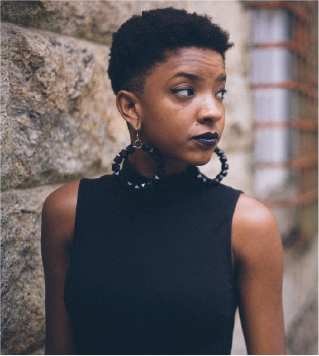 ACCOUNT MANAGER
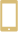 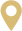 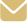 Bilzen, 17218 USA
mail@domain.ltd
986-462-6578
EDUCATION
PROFILE
Project Management
University of Detroit Mercy, 
2005 - 2008,United States

Business Foundations
University of Virginia, 
2001 - 2005,United States

Business Administration
University of Detroit Mercy,
1997 - 2001,United States
Lorem ipsum dolor sit amet, consectetuer adipiscing elit, sed diam nonummy nibh euismod tincidunt ut laoreet dolore magna aliquam erat volutpat. Ut wisi enim ad minim veniam, quis nostrud exerci tation ullamcorper suscipit lobortis nisl ut aliquip ex ea commodo.
WORK EXPERIENCE
PROJECT MANAGER 				   2018-2021
Cisco Systems, Inc., Austin, TX, United States
On-boarded US customers who purchased Cisco Smart                 Assist Service, which included configuration of the Smart 
Net Total Care (SNTC) Portal and Common Service Platform Collector (CSPC).
Responsible for 25 customers consistently and surpassing goals quarter over quarter, utilizing Salesforce to track.
Focused on Customer Experience and Customer Success with advanced understanding of the Cisco portfolio, offers and teams.
Updated and managed the Deployment Playbook to ensure Internal information current.
Ensured full training of Smart Net Total Care (SNTC) Portal and coordination with SMEs for configuration of service.
SKILLS
LANGUAGES SKILLS
German

English
COMPUTER SKILLS
Microsoft Office
FreeAgent CRM, Thryv
NetSuite, Claritysoft
PROJECT MANAGER 				   2018-2021
Cisco Systems, Inc., Austin, TX, United States
On-boarded US customers who purchased Cisco Smart.
Net Total Care (SNTC) Portal and Common Service Platform Collector (CSPC).
Responsible for 25 customers consistently.
Focused on Customer Experience and Customer Success with advanced.
Ensured full training of Smart Net Total Care (SNTC) Portal and coordination with SMEs for configuration of service.
INTERPERSONAL SKILLS
Work under Pressure
Analytical Skills
Communication/Leadership 
Multi-tasking
Makayla Padberg
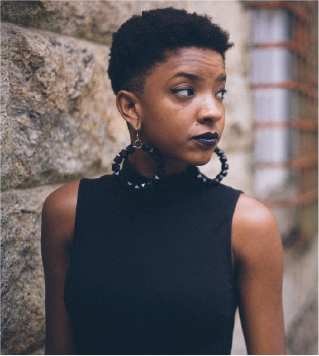 ACCOUNT MANAGER
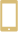 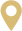 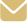 Bilzen, 17218 USA
mail@domain.ltd
986-462-6578
HOBBIES
CONTINUED WORK EXPERIENCE
Camping
Playing guitar
PROJECT MANAGER 				   2018-2021
Cisco Systems, Inc., Austin, TX, United States
On-boarded US customers who purchased Cisco Smart.
Net Total Care (SNTC) Portal and Common Service Platform Collector (CSPC).
Responsible for 25 customers consistently.
Focused on Customer Experience and Customer Success with advanced.
Ensured full training of Smart Net Total Care (SNTC) Portal and coordination with SMEs for configuration of service.
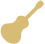 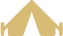 Karaoke
Photography
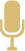 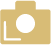 VOLUNTEERING
01/2017 - present
Alumni Social and Sports Coordinator, University of South Florida Alumni chapter, Austin

12/2013 - 01/2016
Big Sister, Big Brother Big Sister, Austin

01/2013 - 01/2017
Alumni Coordinator, University of South Florida Alumni chapter, Austin
CERTIFICATES
Sales Acceleration Center - ISAC for Sellers                  12/2017
Proven to have effectively applied newly practiced skills to grow pipeline, accelerate the sales cycle and increase revenue attainment.

Selling Profession Certification                                              03/2015
Experienced sellers, recognized for demonstrated expertise and professionalism. 

Design Thinking Practitioner                                                   19/2014
Acquired knowledge of applying Design Thinking and its value.

Cloud & Cognitive Patterns                                                       21/2011
Strategic point of view for Architecting for Disruption to win in the Cloud & Cognitive Era.
REFERENCES
Mrs. Abbie Hoppe
Account Executive
391-480-4487
mail@domain.ltd

Layne Medhurst
Account Manager
323-120-4264
mail@domain.ltd
Makayla Padberg
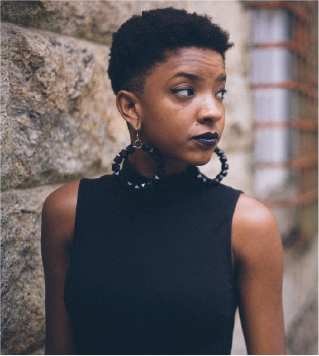 ACCOUNT MANAGER
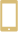 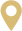 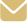 Bilzen, 17218 USA
mail@domain.ltd
986-462-6578
TO:
Dear Mister Heaney
Lorem ipsum dolor sit amet, consectetuer adipiscing elit, sed diam nonummy nibh euismod tincidunt ut laoreet dolore magna aliquam erat volutpat. Ut wisi enim ad minim veniam, quis nostrud exerci tation ullamcorper suscipit lobortis nisl ut aliquip ex ea commodo consequat.

Duis autem vel eum iriure dolor in hendrerit in vulputate velit esse molestie consequat, vel illum dolore eu feugiat nulla facilisis at vero eros et accumsan et iusto odio dignissim qui blandit praesent luptatum zzril delenit augue duis dolore te feugait nulla facilisi.

Lorem ipsum dolor sit amet, cons ectetuer adipiscing elit, sed diam nonummy nibh euismod tincidunt ut laoreet dolore magna aliquam erat volutpat. Ut wisi enim ad minim veniam, quis nostrud exerci tation ullamcorper suscipit lobortis nisl ut aliquip ex ea commodo consequat.

Sincerely,
Tad Heaney MD
Jakubowski, Marks and Hintz
597 Treutel Plains
484-322-8586 mail@domain.ltd
January 25/2020
MPadberg
Makayla Padberg